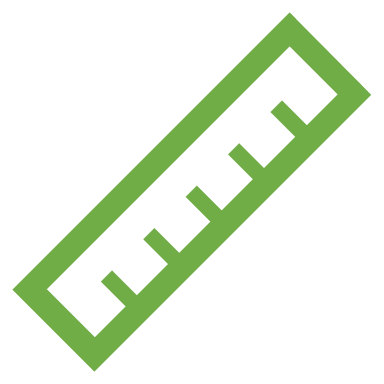 PHÒNG GD&ĐT………..
TRƯỜNG THCS ………….……
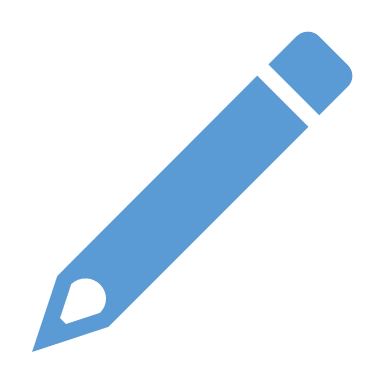 Đ8 - C2 - Tiết 2
HÀM SỐ
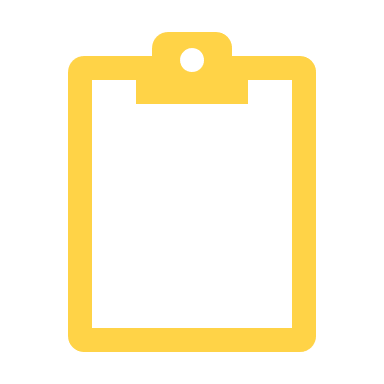 Giáo viên:
HOẠT ĐỘNG MỞ ĐẦU
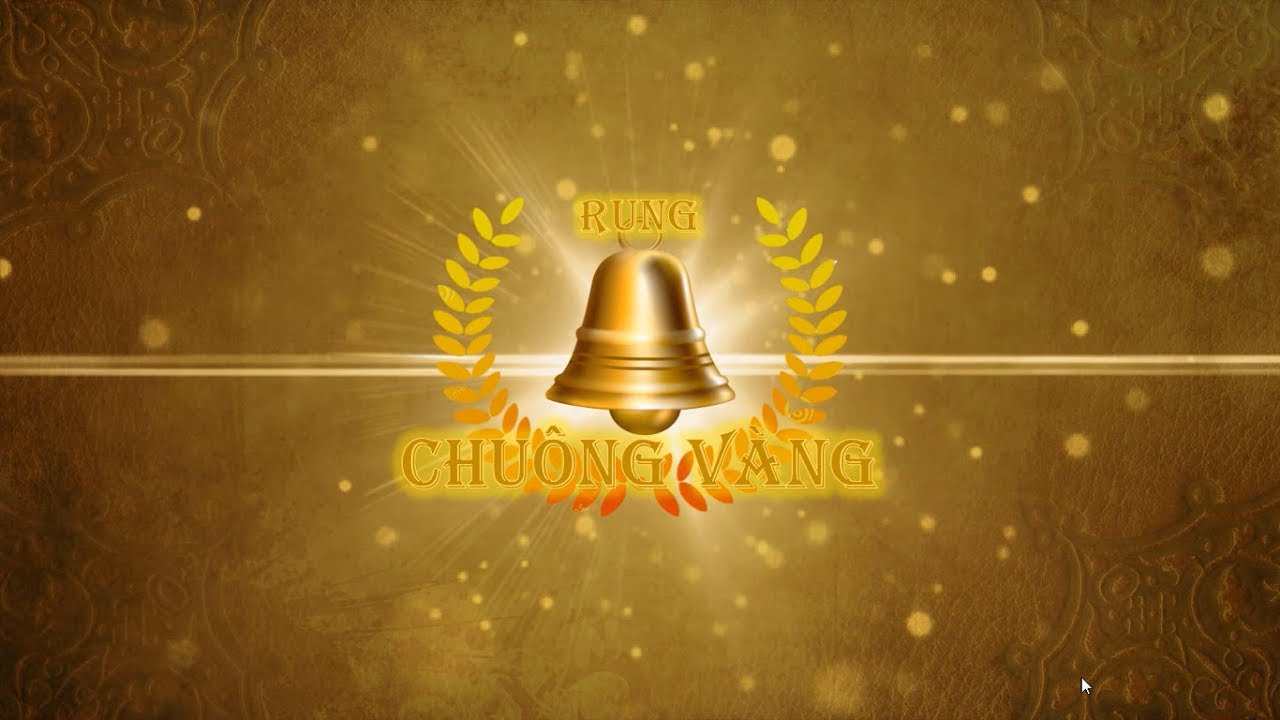 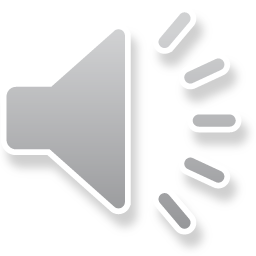 [Speaker Notes: Trò chơi “Rung chuông vàng”. 
Có tất cả 6 câu hỏi. Mỗi nhóm sẽ rung chuông dành quyền trả lời. Nếu nhóm trả lời sai, các nhóm khác được dành quyền trả lời. Nhóm nào đạt điểm cao nhất nhóm đó được rung chuông vàng. Mỗi bạn trong nhóm sẽ được thưởng 10 điểm.]
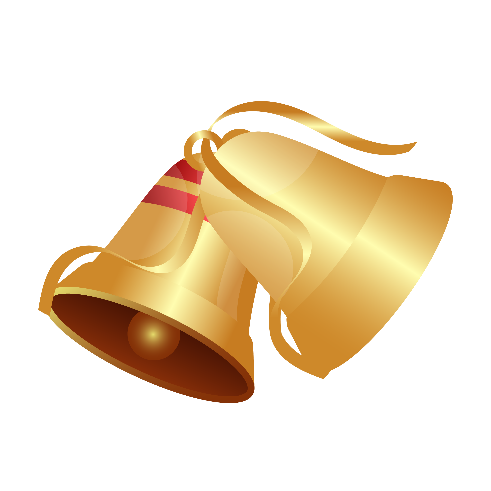 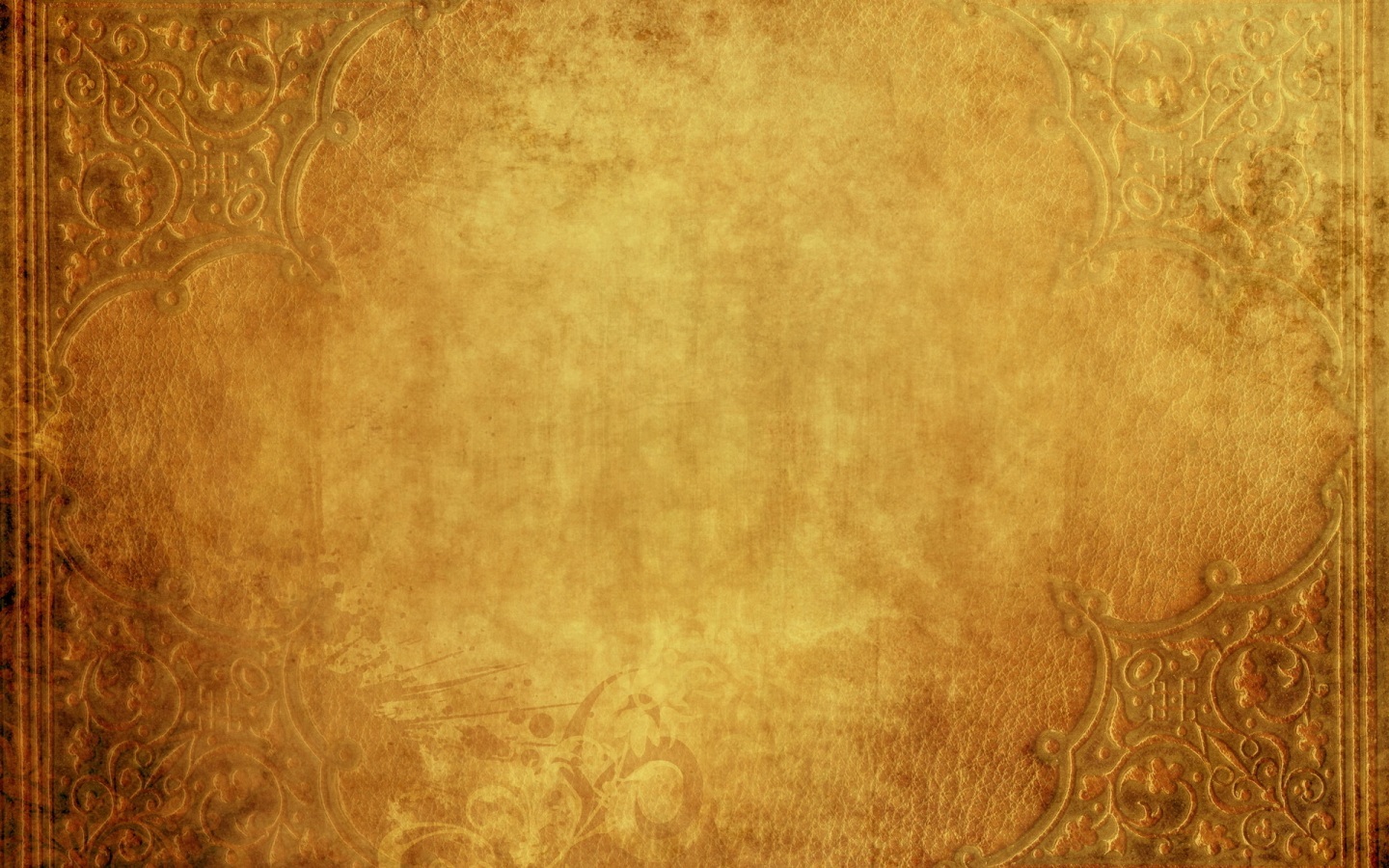 RUNG CHUÔNG VÀNG
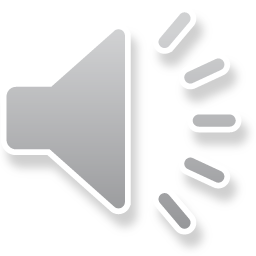 Có tất cả 6 câu hỏi.
Mỗi nhóm sẽ rung chuông dành quyền trả lời.
Nếu nhóm trả lời sai, các nhóm khác được dành quyền trả lời.
Nhóm nào đạt điểm cao nhất nhóm đó được rung chuông vàng. 
Mỗi bạn trong nhóm sẽ được thưởng 
10 điểm.
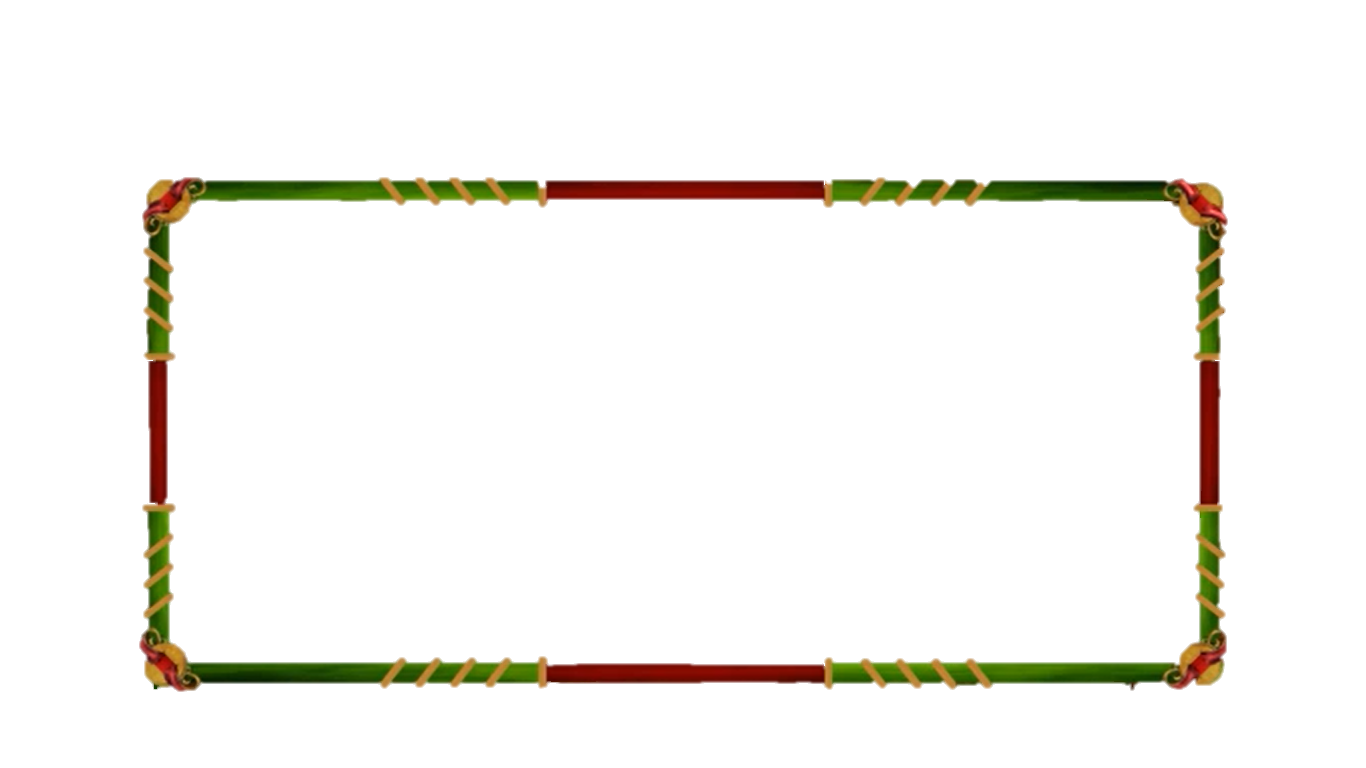 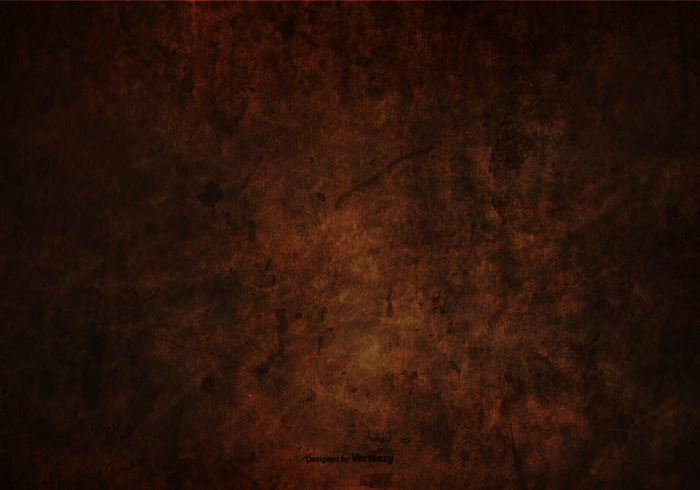 nguyenngocduong.vn
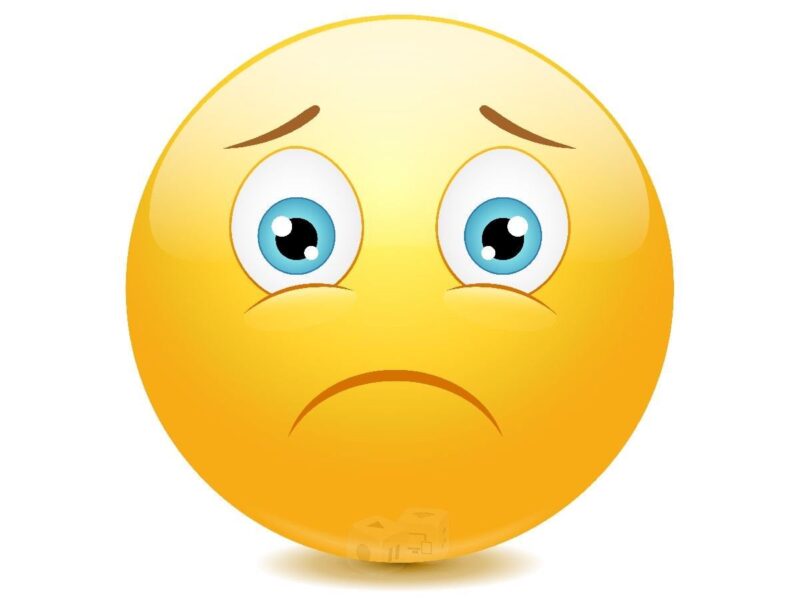 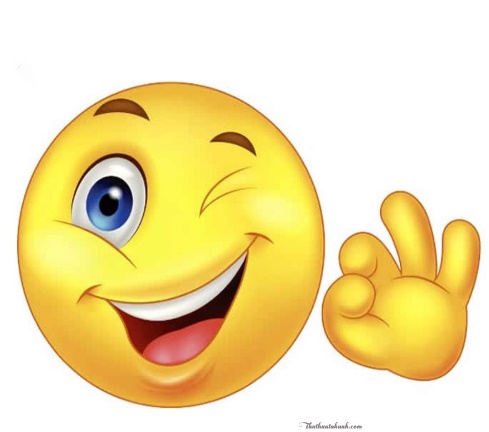 Bài 2. Hàm số nào sau đây là hàm hằng ?
.
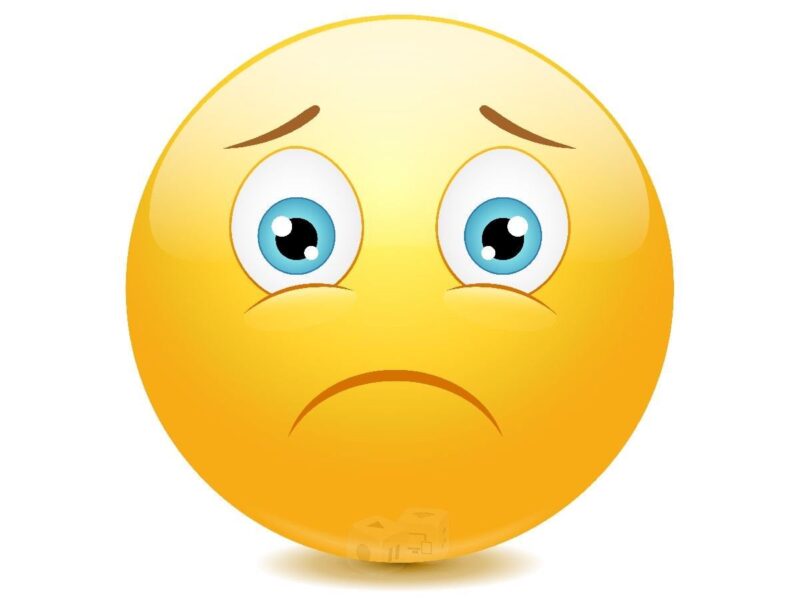 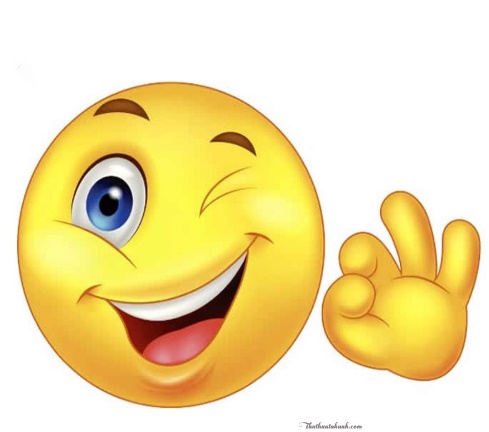 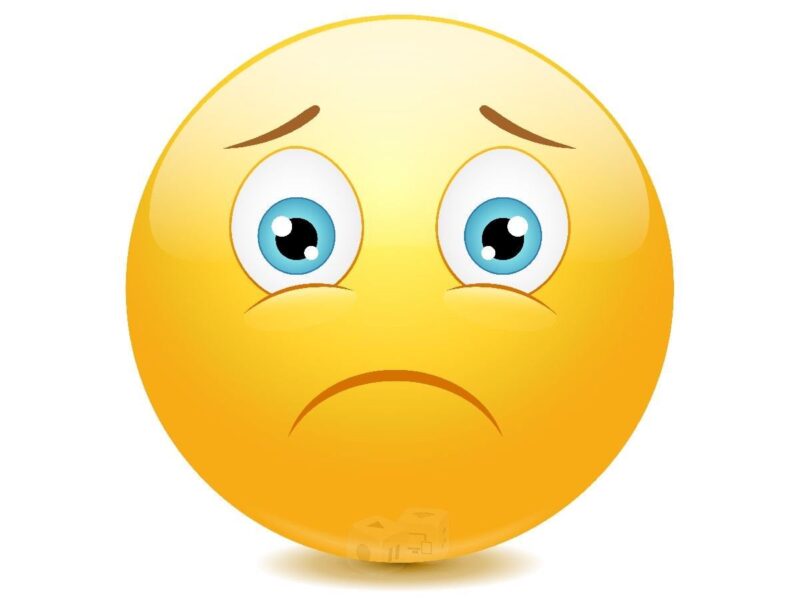 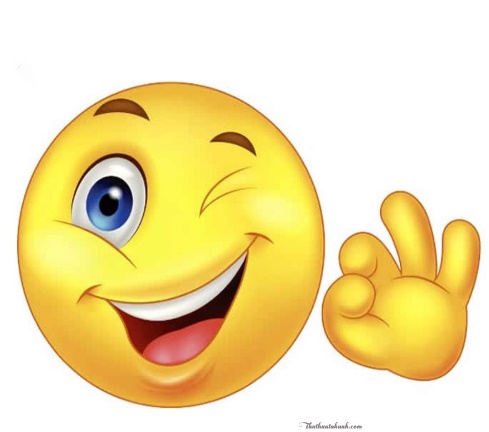 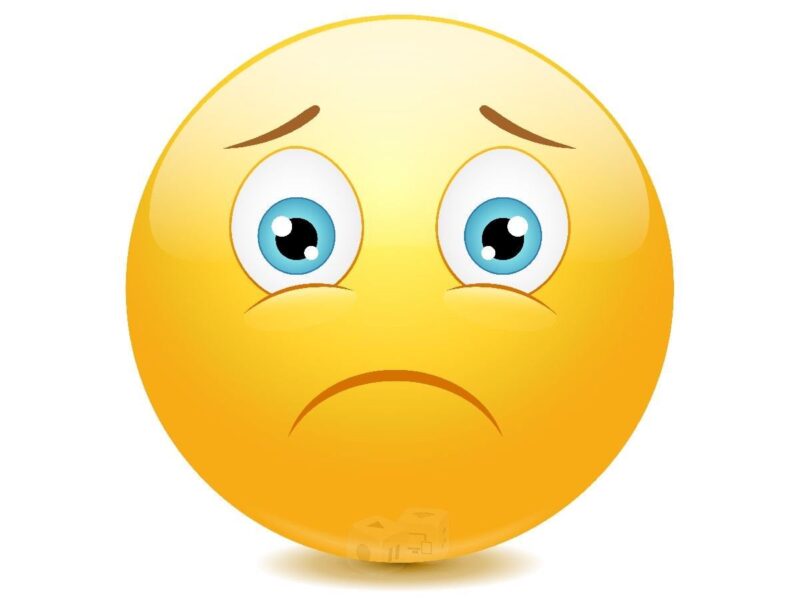 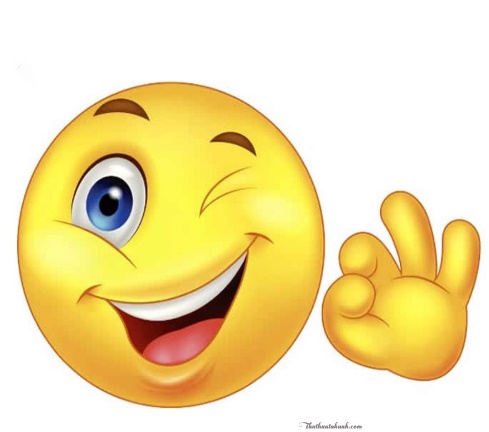 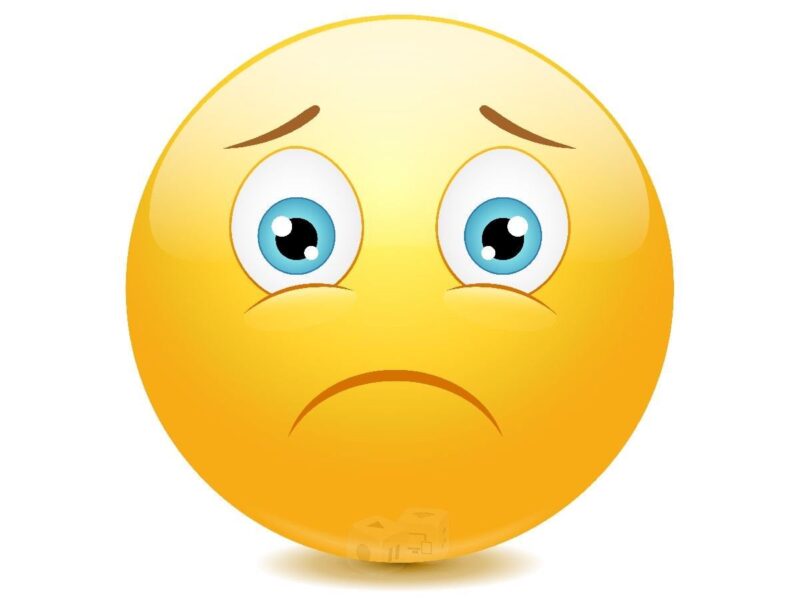 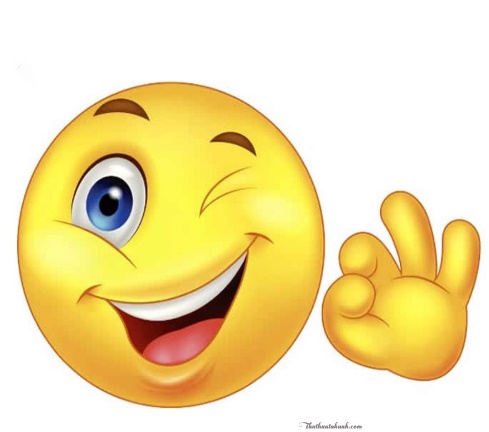 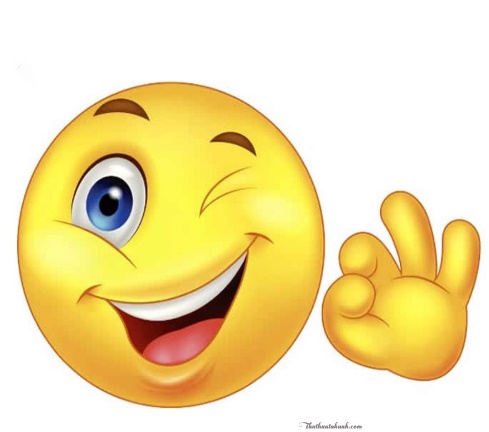 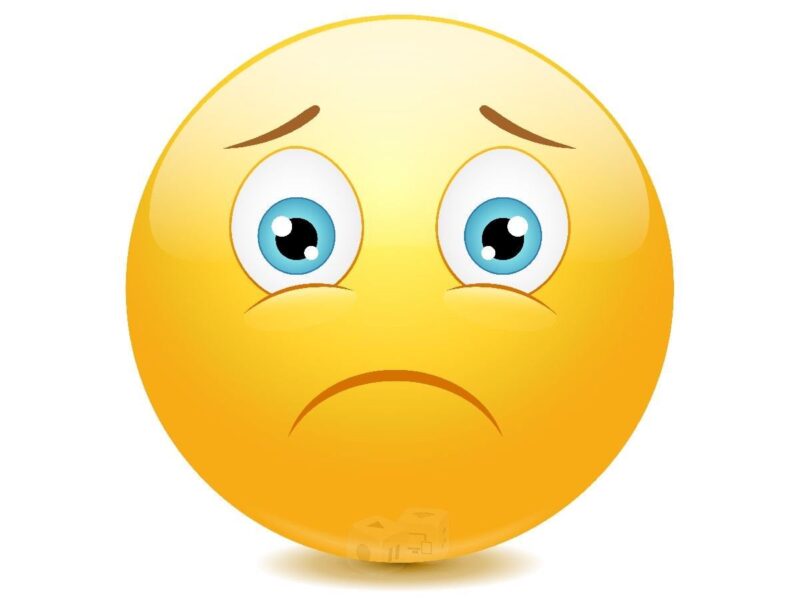 CHÚC MỪNG NHÓM            ĐÃ RUNG CHUÔNG VÀNG
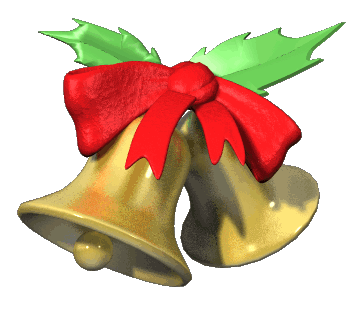 [Speaker Notes: Nhóm nào chiến thắng thầy cô điền vào ô trống lúc đang trình chiếu luôn ạ]
HOẠT ĐỘNG LUYỆN TẬP
Dạng 1: NHẬN BIẾT HÀM SỐ
HOẠT ĐỘNG CÁ NHÂN
HOẠT ĐỘNG LUYỆN TẬP
Giải
Trong các thời điểm trong bảng trên, thời điểm nào có nhiệt độ cao nhất? Thấp nhất?
b) Nhiệt độ T có phải là hàm số của thời điểm t hay không? Vì sao?
b) Nhiệt độ T là hàm số của thời điểm t vì mỗi giá trị của t chỉ xác định đúng một giá trị của T.
c) Thời điểm t có phải là hàm số của nhiệt độ T hay không? Vì sao?
[Speaker Notes: * GVgiao nhiệm vụ học tập 1:
- GV trình chiếu bài đề bài tập 1 SBT, bài tập 2 (trang 51).
- Yêu cầu học sinh hoạt động cá nhân trả lời nhanh BT1 và BT2.
* HS thực hiện nhiệm vụ 1:
- HS quan sát đề bài và thực hiện BT1 và BT2.
* Báo cáo, thảo luận 1: 
- Một HS đứng dậy nêu đáp án BT1 của mình.
- Các học sinh còn lại theo dõi, nhận xét, góp ý và sửa sai (nếu có).
- Một HS đứng dậy nêu đáp án BT2 của mình.
- Các học sinh còn lại theo dõi, nhận xét, góp ý và sửa sai (nếu có).
* Kết luận, nhận định 1: 
- GV lắng nghe và chốt đáp án. 
- GV cho HS nhắc lại về định nghĩa hàm số.]
Dạng 1: NHẬN BIẾT HÀM SỐ
HOẠT ĐỘNG CÁ NHÂN
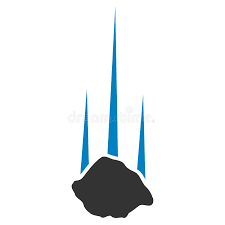 HOẠT ĐỘNG LUYỆN TẬP
Giải
[Speaker Notes: * GVgiao nhiệm vụ học tập 1:
- GV trình chiếu bài đề bài tập 1 SBT, bài tập 2 (trang 51).
- Yêu cầu học sinh hoạt động cá nhân trả lời nhanh BT1 và BT2.
* HS thực hiện nhiệm vụ 1:
- HS quan sát đề bài và thực hiện BT1 và BT2.
* Báo cáo, thảo luận 1: 
- Một HS đứng dậy nêu đáp án BT1 của mình.
- Các học sinh còn lại theo dõi, nhận xét, góp ý và sửa sai (nếu có).
- Một HS đứng dậy nêu đáp án BT2 của mình.
- Các học sinh còn lại theo dõi, nhận xét, góp ý và sửa sai (nếu có).
* Kết luận, nhận định 1: 
- GV lắng nghe và chốt đáp án. 
- GV cho HS nhắc lại về định nghĩa hàm số.]
Dạng 2: TÍNH GIÁ TRỊ CỦA HÀM SỐ
HOẠT ĐỘNG CẶP ĐÔI
Bài tập 4 (SBT, trang 51).
?
?
?
?
?
?
?
Bài tập 5 (SBT, trang 51).
[Speaker Notes: - GV yêu cầu HS hoạt động cặp đôi 5 phút thực hiện bài tập 4 và bài tập 5 (SBT trang 51).
- Đại diện một cặp đôi trình bày đáp án bài 4.
- Các cặp đôi còn lại quan sát, nhận xét, góp ý, sửa sai (nếu có).
- Đại diện một cặp đôi trình bày đáp án bài 5.
- Các cặp đôi còn lại quan sát, nhận xét, góp ý, sửa sai (nếu có).]
Bài tập 5 (SBT, trang 51).
HOẠT ĐỘNG LUYỆN TẬP
Dạng 3: BÀI TOÁN LIÊN HỆ THỰC TẾ
HOẠT ĐỘNG CẶP ĐÔI
Bài tập 5 (SGK, trang 59).
HOẠT ĐỘNG LUYỆN TẬP
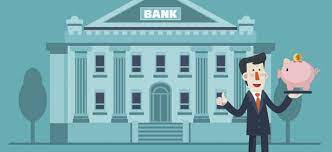 [Speaker Notes: * GVgiao nhiệm vụ học tập 4:
- GV trình chiếu bài tập 5 (SGK trang 58).
- Yêu cầu HS hoạt động cặp đôi.
* HS thực hiện nhiệm vụ 3: 
- HS hoạt động cặp đôi thực hiện bài tập 5.
* Báo cáo, thảo luận 3: 
- Đại diện một cặp đôi lên trình bày bài a. Đại diện một cặp đôi lên trình bày bài b.
- Các cặp đôi còn lại thảo luận, nhận xét, bổ sung, góp ý và sửa sai (nếu có).
* Kết luận, nhận định 3: 
- GV nhận xét, bổ sung, góp ý và sửa sai (nếu có). GV chốt đáp án.
- GV tuyên dương các cặp đôi có đáp án đúng.]
Bài tập 5 (SGK, trang 59).
GIẢI
b) Số tiền lãi mà bác Ninh nhận được khi hết kì hạn 12 tháng, biết r = 5,6 là:
y = 100 000 . 5,6 = 560 000 (đồng).
HOẠT ĐỘNG VẬN DỤNG
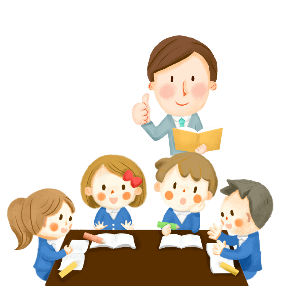 HOẠT ĐỘNG NHÓM
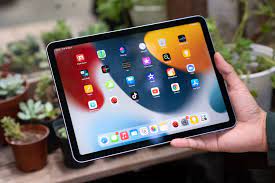 [Speaker Notes: - Yêu cầu học sinh hoạt động nhóm giải quyết bài tập 3]
Giải
HƯỚNG DẪN TỰ HỌC Ở NHÀ
- Ghi nhớ định nghĩa hàm số và cách tìm giá trị của hàm số, vận dụng bài toán tính giá trị của hàm số để giải quyết các bài toán liên hệ thực tế. 
- Xem lại các bài tập đã làm trong tiết học.
- Đọc mục có thể em chưa biết. 
- Nghiên cứu bài: Mặt phẳng tọa độ. Đồ thị của hàm số.
- Làm bài tập: 6, 7, 8 SBT trang 52.
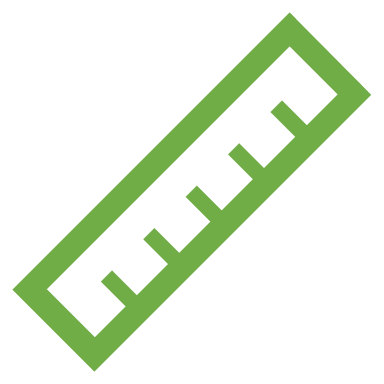 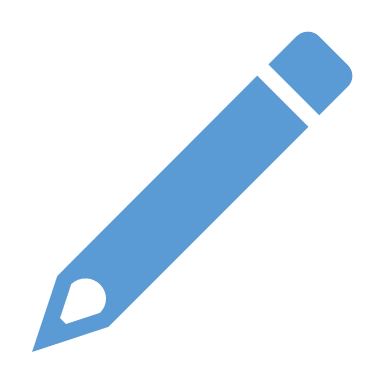 Remember…Safety First!
Thank you!
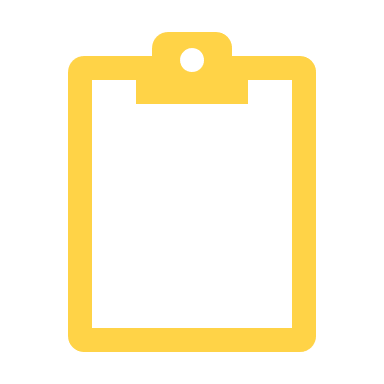